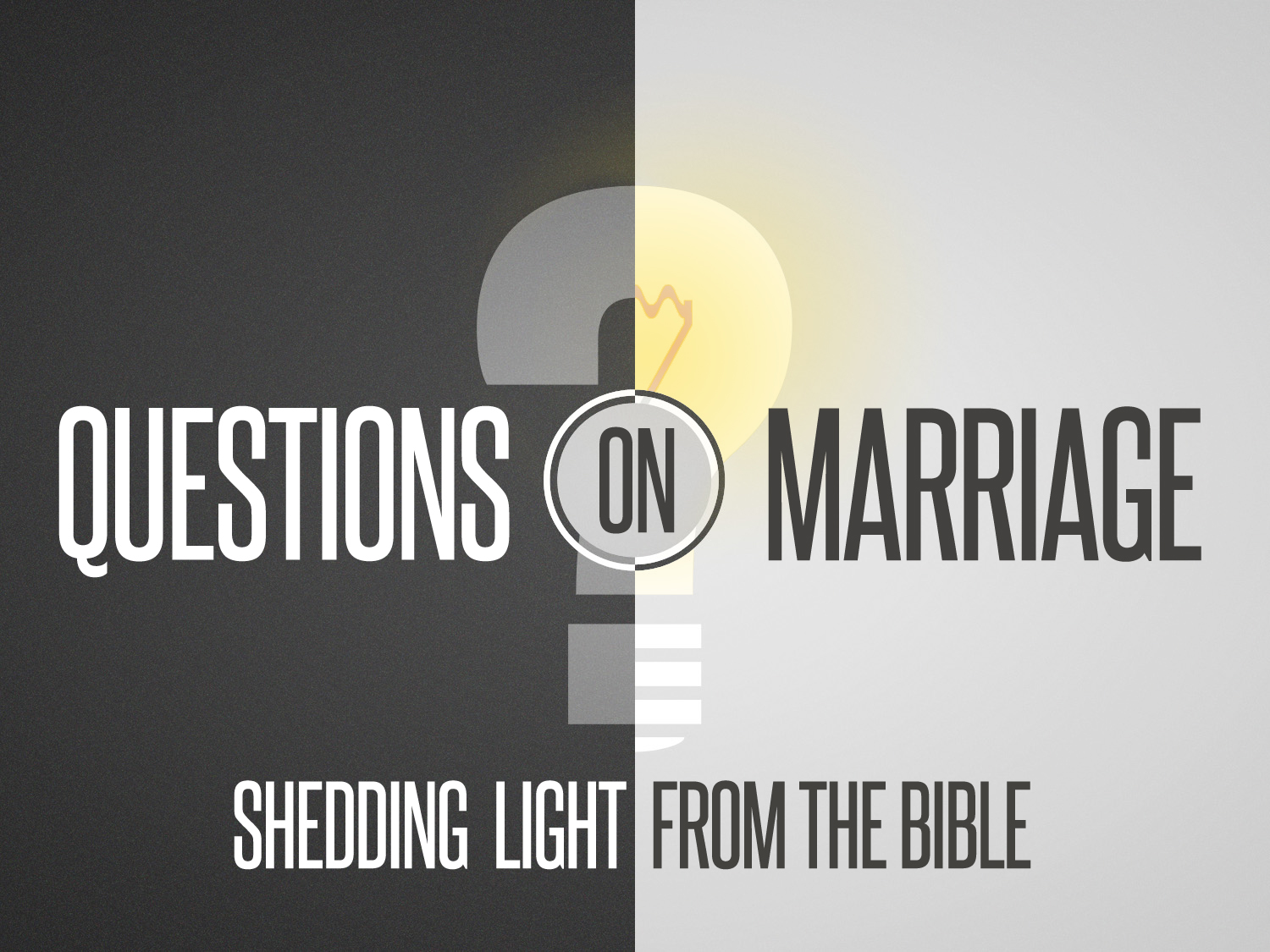 Questions On Marriage
[Speaker Notes: In about 1 month, on April 28th the Supreme Court of the United States will hear arguments for 2.5 hours regarding same sex marriage in America.  Then sometime around July they will likely announce their ruling.

Given the legal support this court has so far granted, we are probably going to be entering new territory as Christians standing for God’s plan for marriage. 

So today, I want to take you back to the Bible for a detailed look at marriage, and we will do it by looking at Bible answers for common questions that are being discussed among Christians today.]
What Is A Marriage?
A Covenant Entered Into By A Man & A Woman To Be United Together As Husband & Wife.
Covenant: A Lifelong Contract
Entered: Agreed Commitment
Man & Woman: One Party of Each Gender
United Together: Leaving Father & Mother To Form A New Family & Become One.
Husband & Wife: To Accept The Roles & Responsibilities Required By God.
[Speaker Notes: Matthew 5:3-9


John 4:16-18…Notice what we learn from Jesus conversation. It is possible to live with someone, and not be married to them.  It is possible to be married multiple times (legitimately or illegitimately.)

Matt 1:24-25 – Are you married simply because you have sex. No. Sex is a blessing God has created for within marriage – but Jospeh took Mary as his wife, even though he postponed this aspect of their marriage.

Covenant: This is exclusive. 

Entered:  Doesn’t begin at some random moment…begins with a wedding. Jesus attended a wedding. Jesus spoke of weddings in his teachings.  (likewise this covenant is ended only by legal divorce or death.)

By “United Together” we are describing the action of separating from their parents and forming a new family. They are united physically as the two become one flesh. They are united as they form a new family.  They are united together as they form a new household where under normal circumstances they live together.

“ modern definitions: “as partners in a relationship”]
What Is An Unlawful Marriage?
Some Marriages Are Approved By God.
God Joins The Man & Woman: Matthew 19:6
God Finds The Marriage Honorable: Heb. 13:4
God Designed Marriage For Sanctification: 1 Thess. 4:2-8
Some Marriages Are Disapproved By God.
Violating OT Law:  Ezra 10:10-11, 18-19
Divorce & Remarriage Issues: Matthew 5:32, 19:9
Divorce & Remarriage Issues: Mark 6:17-18
A Marriage Can Be Sinful According To God, But Legally Recognized by the State.
[Speaker Notes: Now, we know what God has created marriage to be: so of course, Satan is going to try to attack it on every point.


A Marriage Is Sinful When It Violates God’s Commands Regarding Marriage.

A Marriage Is Legally Recognized When It Meets The Government’s Requirements For Certification.]
How Did John Respond ToThis Unlawful Marriage?
He Spoke Out Against The Marriage.
Mark 6:18, Ephesians 5:11
He Called For the Involved Parties To Separate.
Mark 6:17 “brother’s wife”
He Understood The Truth Would Create Enemies.
Mark 6:19
He Utilized His Holy & Righteous Reputation.
Mark 6:20, 1 Peter 2:12, 3:16-17
[Speaker Notes: We can learn a lot and imitate a lot from John’s courageous example.]
How Should Christians Respond To Same-Sex Marriages Today?
Christians Should Uphold The Same Original Model For Marriage That Jesus Taught, Endorsed, & Regulated.
Matthew 5, 19:4-9
Christians Should Recognize The Similarities & The Significant Differences Between Adulterous Marriages & Same-Sex Marriages.
Christians Should Prepare Themselves For The Legal Difficulties We Are Likely To Soon Face.
[Speaker Notes: INTERESTING THING that must be pointed out:   WE all know that the marriage itself is wrong, sinful, and shouldn’t be happening in the first place.  

John had to confront a marriage that was sinful in the eyes of God, but legal in the eyes of the state.
Adulterous marriages are still between a male and female.
Adulterous marriages still possess the roles of husband and wife.
Same-Sex marriages VIOLATE and rebel against both of these aspects of God’s plan for marriage.

DIFFICULTIES…. Because it is being framed by our culture as a matter of equality prejudice and even love.  This is also a difficult issue because it is going to directly impact us the people of this congregation our children they will face this and we will face this in the coming years.

Breaking God’s Laws to Accommodate The Government Could Cost A Christian Their Soul.
Acts 4:19-20
Breaking State or Federal Laws to Obey God Could Cost A Christian A Significant Financial Loss.
Matthew 22:15-22]
Should Christians Provide Business Services For A Same-Sex Marriage?
SIMILARITIES & DIFFERENCES….
Similar to Other Unapproved Weddings, But There Is Also A Different Level of Awareness.
1 Corinthians 10:25-33
Similar to Other Business Services, But There Is Also A More Direct Level of Participation.
Less Direct Than Performing The Ceremony or Giving A Toast.
More Direct Than Providing Business Services in Non-Wedding Spheres (car wash, restaurant, etc…)
Similar to Other Interactions, But Wedding Details Are Also A Less Vital Service.
[Speaker Notes: **In answering this question one of the first things many people do is compare this situation to SIMILAR situations… such as, other unapproved marriages.

Comparing it to Business Services for couples that have no Biblical right to marry in the first place.

Comparing it to General Business services such as serving food at a restaurant, or selling someone a vehicle. (1 Corinthians 5:9-11)

Comparing it to Emergency Services – such as an ambulance driver or doctor.

**in all 3 cases we need to see that there are some beneficial ideas to take away from these similar questions – but they are not an exact match.

1 Cor 10:23-33

Not objecting to doing business with a sinner. (1 cor 5)...

Level of Participation:  Photographer is hired to make the event look good.  Photographer directs the people where to stand.   ** The New Mexico supreme court even took the level of participation into account – one judge specifically described the baker as being “asked to make a cake, not a speech.”

Participation:  Some activities require more participation…our actions become inter-twined with the actions of those we are working for.

What About Not Showing Partiality – That is a command about treating people differently on the basis of irrelevant distinctions.  BUT homosexuality is not an IRRELEVANT distinction. It is a soul-crushing sin. It is very relevant.  OTHER interactions: If I was a fireman, I would of course save your life and put out a fire….but that is a crucial moment of rescue.  This is not providing a service that is undenyably loving. This is being asked to provide a service to help celebrate an event God hates.

***There is a difference between making a cake at the Walmart Bakery that simply says “Congratulations” and it being for sale to anyone who happens to walk in – vs – making a custom cake for a specific client to help celebrate and enhance the occasion of same-sex wedding.]
Should Christians Provide Business Services For A Same-Sex Marriage?
No, Because Participation Would…
Not be in ignorance but in full knowledge of the obvious. (1 Cor 10:25-28)
Set a negative example. (1 Cor. 10:29, 8:9-13)
Use our time and talents in a supporting role of a sinful activity. (1 Cor. 10:31-33)
Intertwine our life with those disregarding God's law. (Rom 12:9, 2 Pet 2:8)
Likely violate the conscience. (Rom 14:22-23)
Even if it was technically permissible, it would not be wise or expedient. (1 Cor 6:12, 1 Cor 10:23)
[Speaker Notes: Providing a wedding cake or wedding photography are services that are all designed to ENHANCE THE DAY.  We cannot purposefully set out to use our talents and abilities to ENHANCE AND IMPROVE the sin of others.  When someone is embarking into sin

Would we make a cake or take photographs for a Nazi event would we make a cake or take photographs for a pornographers convention.

Would we play a supporting role in any other event that is specifically designed to celebrate and further a sin.No!!

One thing is clear: We certainly cannot give our support and approval for the sin.  Of course, We cling to what is good and abhor what is evil.

So can I sell them a wedding cake if I disapprove of the wedding.  Well, in business we provide lots of goods and services to people who may mis-use what we have provided. I can sell a man a truck without being responsible for his drunk driving.  I can be fully opposed to drunk driving and still be in the vehicle business.  Can I sell you a product or service that I FULLY BELIEVE you are going to use in conjunction with this sin?

So we need to be careful that we don’t OVERSTATE the connection or the level of responsibility.  But Also NOT UNDERSTATE IT… Like a bar-tender is responsible to cut off a customer who is dangerously drunk. We are responsible NOT TO AID someone is destructive behavior.

On the one hand – we know that we can’t be held responsible for the choices other people make. But we don’t have to help them make sinful choices either.]
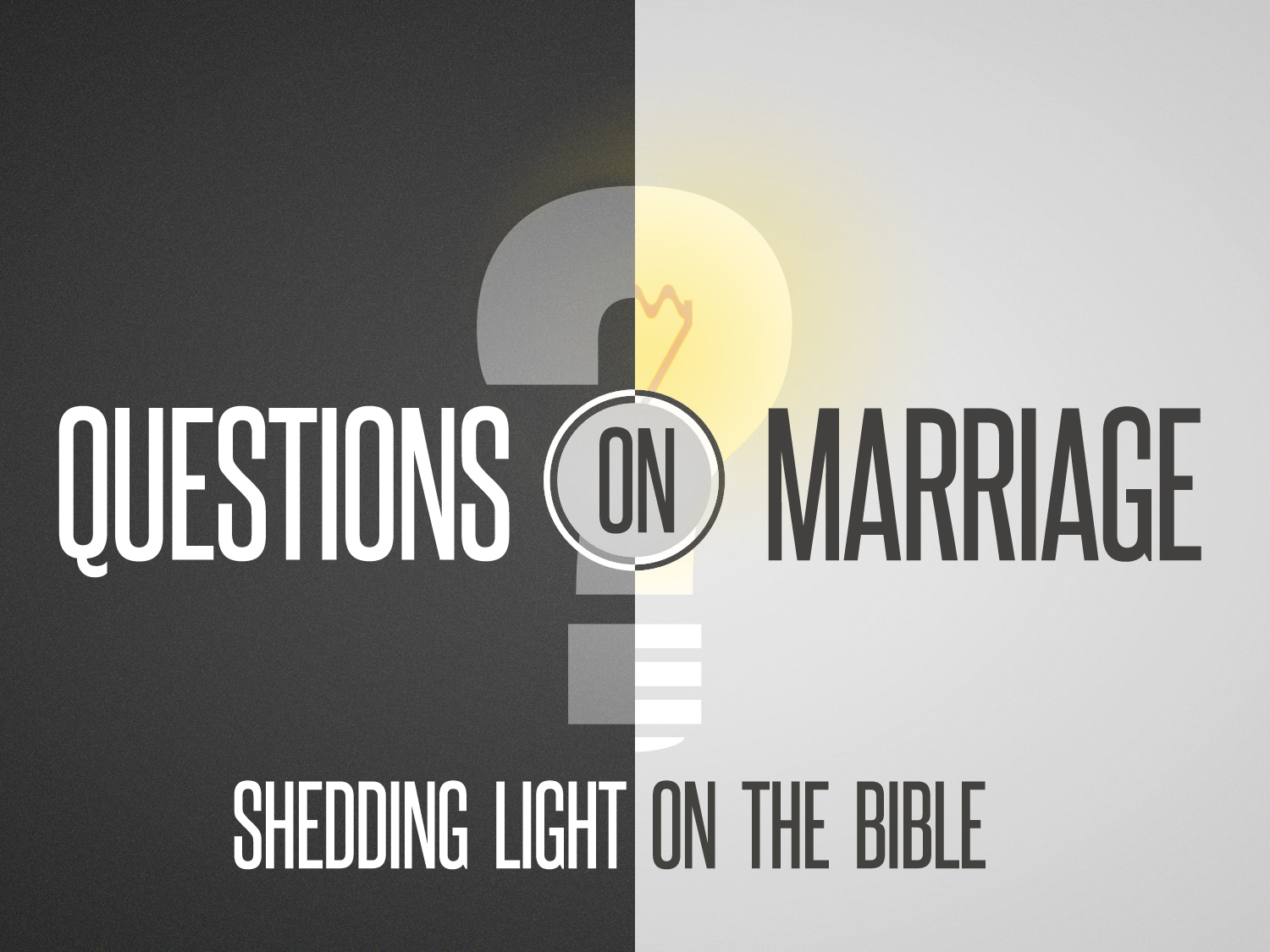 Questions On Marriage
[Speaker Notes: Our desire is to BE TRUE TO CHRIST – no matter what the rest of the world around us is doing.  Because WE FOLLOW HIM –above all others.

If you are here today – and you believe Jesus is the Son of God and would like to accept the INVITATION TO FOLLOW HIM – we invite you to come.]